Психолого-педагогическая служба в образовательной организации:
 региональное единство взглядов, подходов, инструментов

Шустова Ольга Сергеевна
педагог-психолог ППМС центра Пензенской области
Нормативно-правовая документация               педагога-психолога
1. Концепция развития системы психолого-педагогической помощи в сфере общего образования  и профессионального образования в РФ на период до  2030г. (18.06.2024г)
2. Распоряжение Минпросвещения России от 28.12.2020 N Р-193 (ред. от 26.09.2023) "Об утверждении методических рекомендаций по системе функционирования психологических служб в общеобразовательных организациях" (вместе с "Системой функционирования психологических служб в общеобразовательных организациях. Методические рекомендации").
3. Приказ Минтруда России от 24 июля 2015 г. N 514н "Об утверждении профессионального стандарта "Педагог-психолог (психолог в сфере образования)"
4. Положение о службе практической психологии в системе образования Пензенской области 2018)
Концепция развития системы психолого-педагогической          помощи в сфере общего образования и среднего          профессионального образования в РФ на период до         2030г.   (18.06.2024)
- Целью настоящей концепции является развитие комплексной системы психолого-педагогической помощи участникам образовательных отношений, в особенности обучающимся целевых групп, позволяющей обеспечить качество и доступность  данной помощи.
ПРИНЦИПЫ ПСИХОЛОГО-ПЕДАГОГИЧЕСКОЙ                 ПОМОЩИ УЧАСТНИКАМ ОО:
приоритет равной доступности качественной психолого-педагогической помощи участникам ОО во всех субъектах РФ;
адресность и своевременность оказания профессиональной психологической помощи участникам ОО;
преемственность деятельности по оказанию психологической помощи обучающимся на всех уровнях образования (дошкольного, начального общего, основного общего, среднего общего, среднего профессионального образования);
межведомственный и межуровневый подход  при построении системы оказания психолого-педагогической помощи участникам образовательных отношений;
непрерывность и преемственность профессиональной подготовки кадров с учетом социального запроса и научных достижений;
активная роль педагогов-психологов (психологов в сфере образования) как участников педагогической команды для обеспечения психологически благоприятной и безопасной образовательной среды;
добровольность получения психолого-педагогической помощи всеми участниками образовательных отношений, возможность отказаться на любом этапе от получения помощи.
Психологическая служба общеобразовательной организации - организационная структура, обеспечивающая развитие личности в образовательной среде и психологическую помощь в преодолении психологических трудностей участникам образовательного процесса через профессиональную деятельность педагогов-психологов.
 В структуру психологической службы могут входить педагог-психолог или несколько педагогов-психологов общеобразовательной организации, социальный педагог, учитель-логопед, дефектолог.
Психолого-педагогическая служба в образовательной         организации осуществляет свою деятельность через         следующие виды деятельности:
психолого-педагогическое сопровождение реализации основных и дополнительных образовательных программ,
психологическая экспертиза (оценка) комфортности и безопасности образовательной среды образовательной организации,
психологическое консультирование субъектов образовательного процесса,
коррекционно-развивающая работа с детьми и обучающимися,
психологическая диагностика детей и обучающихся,
психологическое просвещение субъектов образовательного процесса, психопрофилактика,
оказание психологической помощи лицам с ОВЗ, детям-инвалидам, испытывающим трудности в освоении основных общеобразовательных программ, развитии и социальной адаптации.
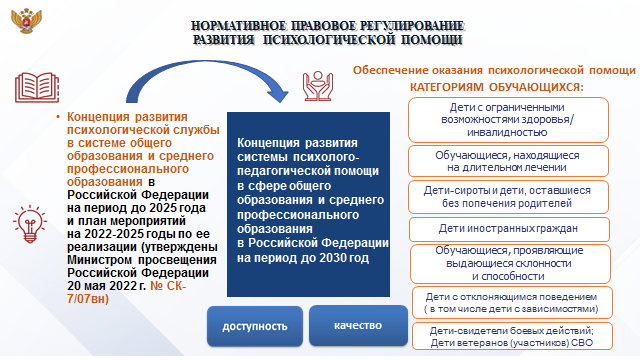 Целевые группы детей, в отношении которых в общеобразовательных                 организациях психологическими службами, педагогами-психологами реализуются              программы адресной     психологической помощи.
Инструменты психолого-педагогической      службы образовательной организации:
Реестры рекомендуемых программ психологической помощи, а также психодиагностических методик
 Распоряжение Минпросвещения России от 28.12.2020 N Р-193 (ред. от 26.09.2023) "Об утверждении методических рекомендаций по системе функционирования психологических служб в общеобразовательных организациях"
#ПРОсемью58
https://vk.com/prosemyu58
Спасибо за внимание!